Gliffy Training
Santa Fe Trail Elementary
© 2012 Tonna McGee
Website url: www.gliffy.com
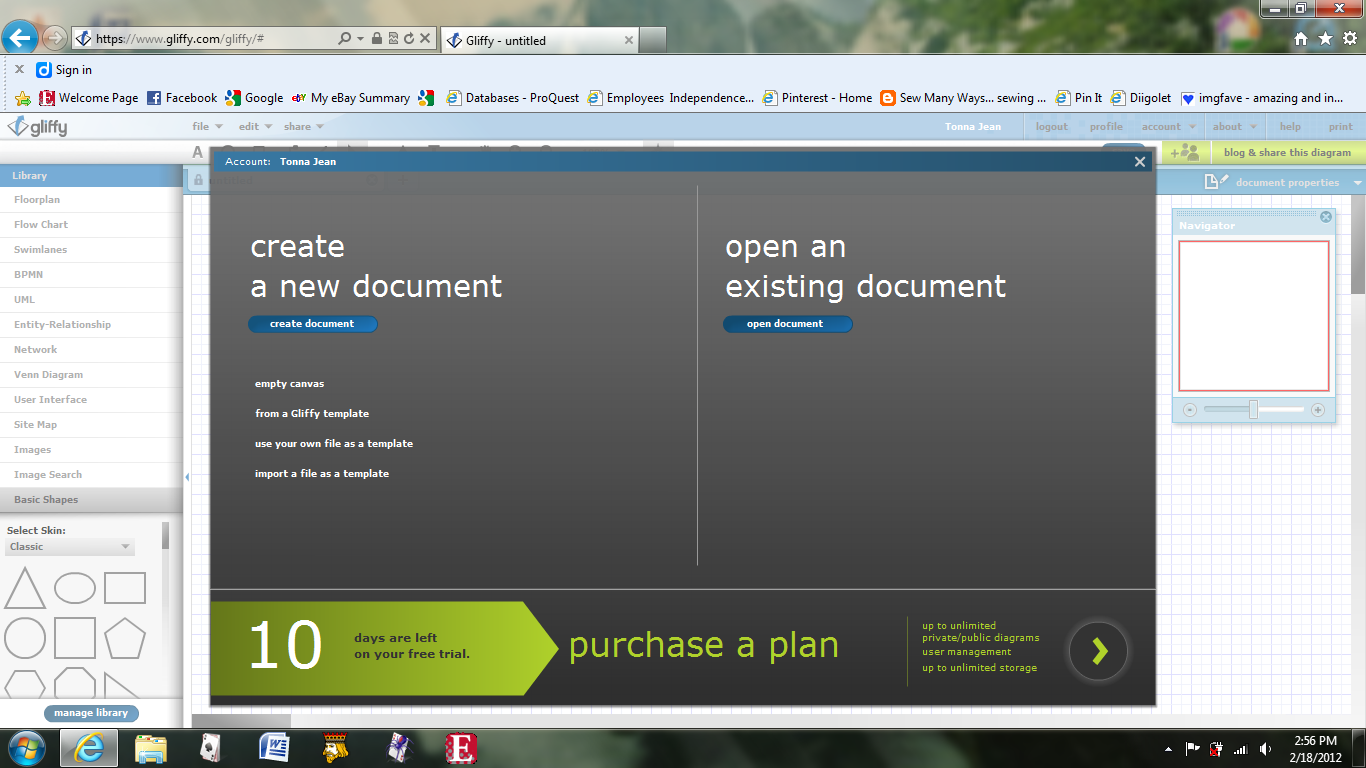 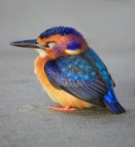 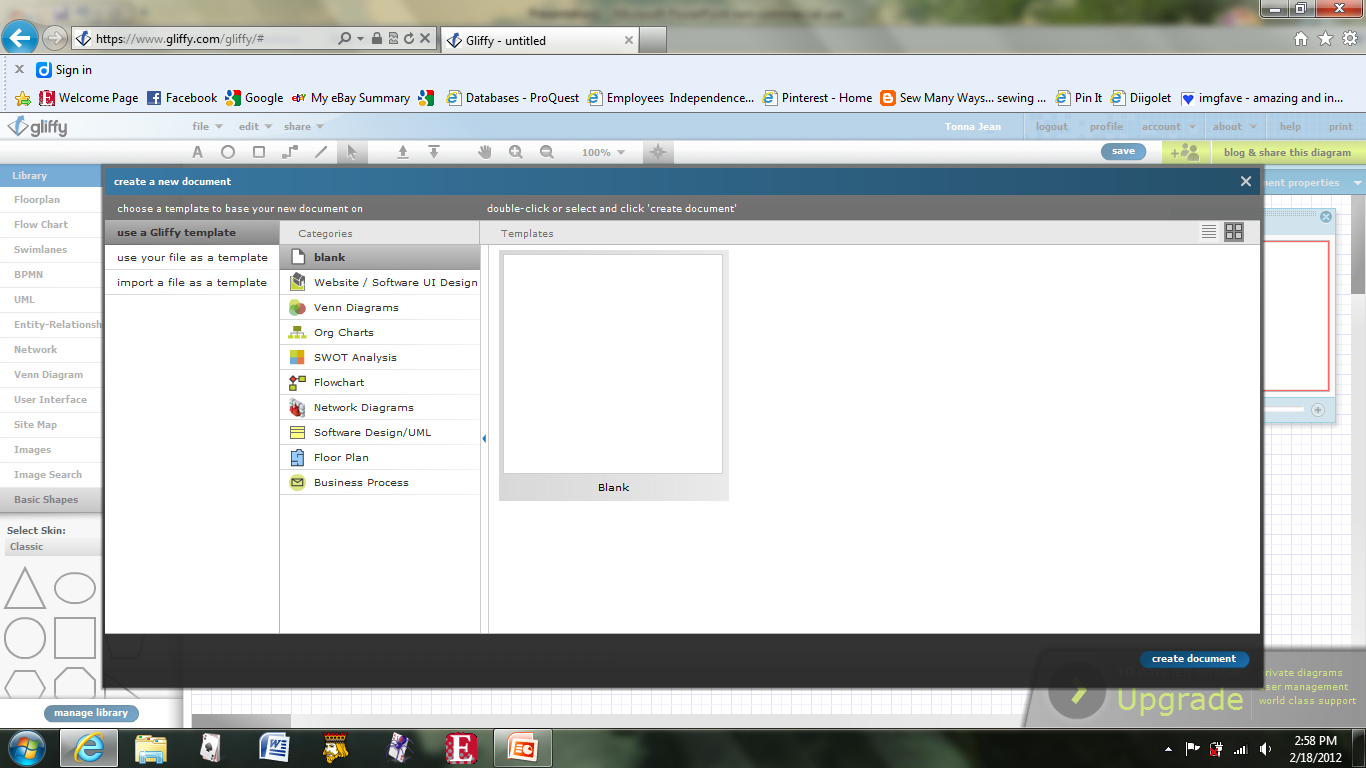 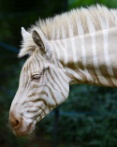 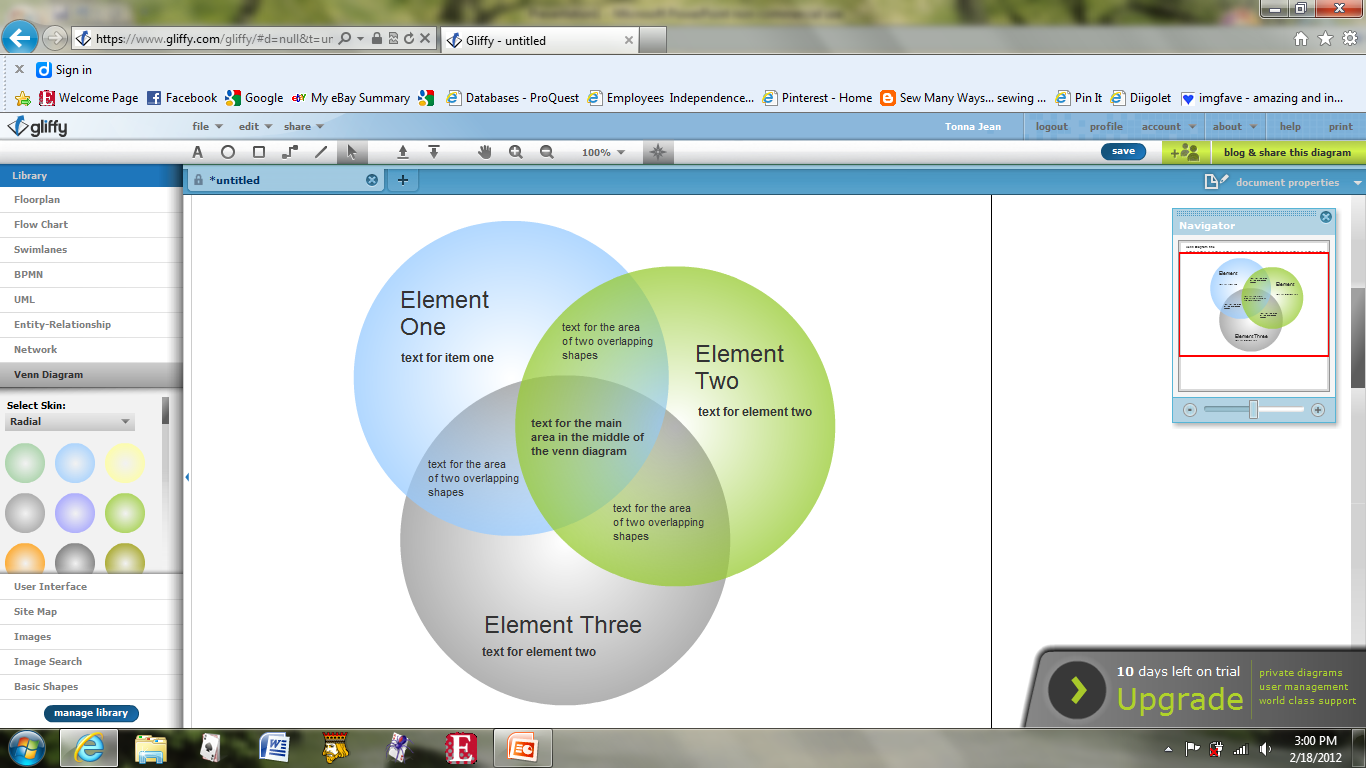 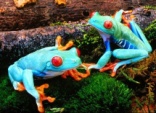 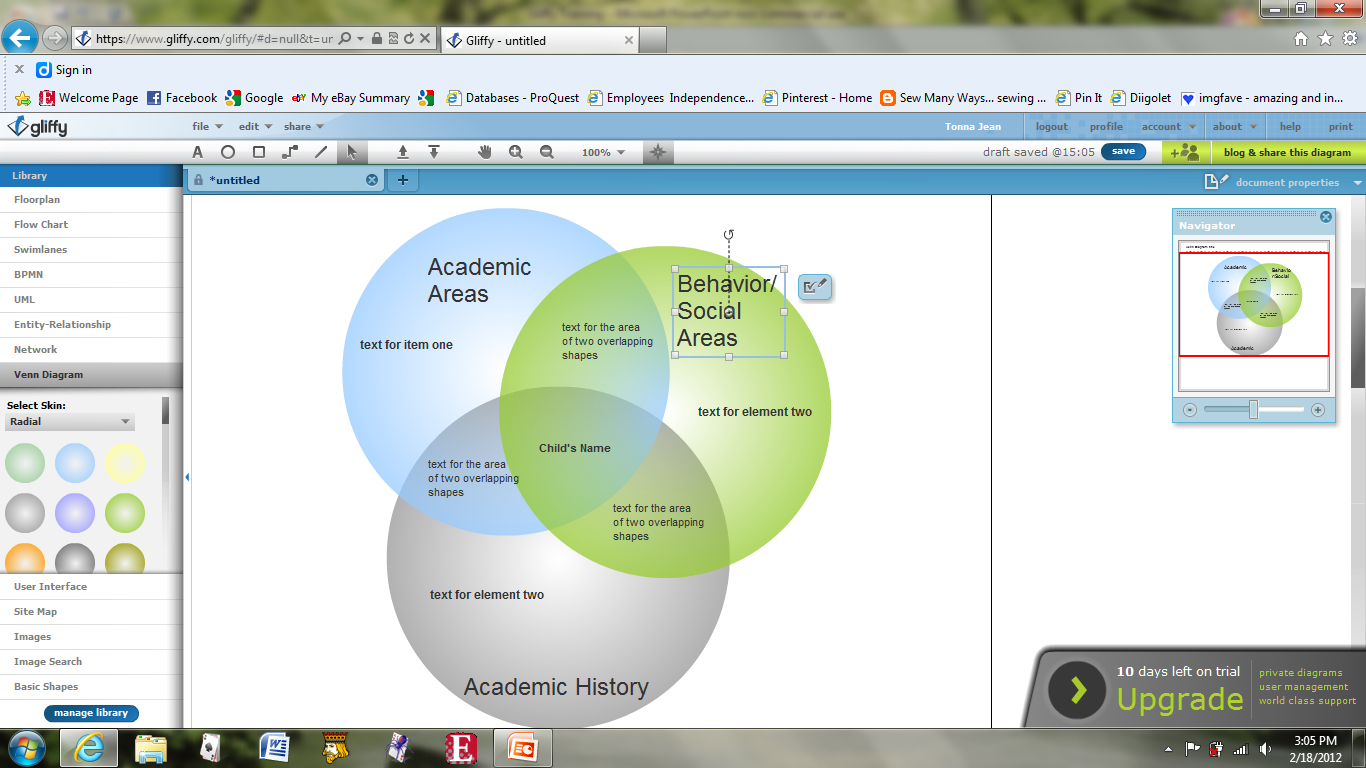 Editing tool for all elements.
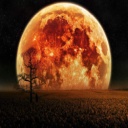 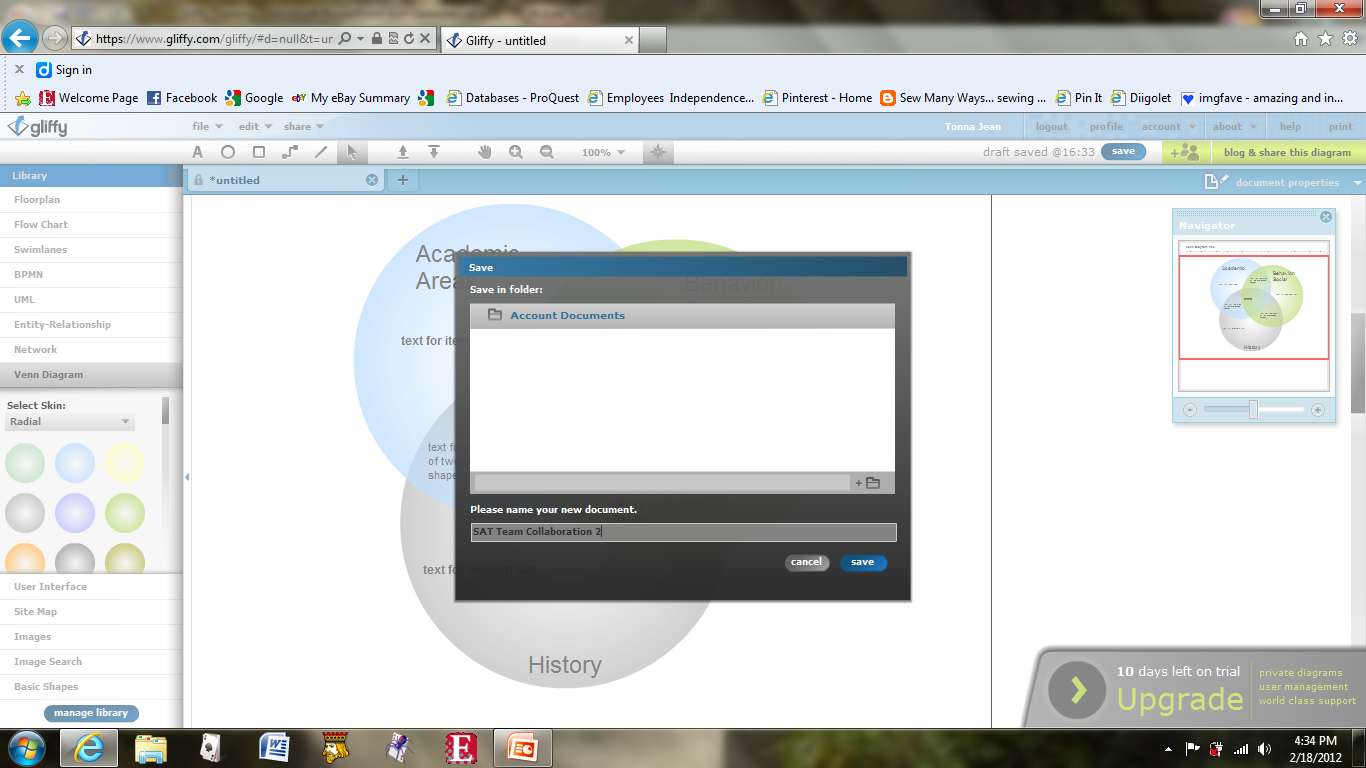 Save button
Saves to Account Documents in Gliffy.
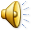 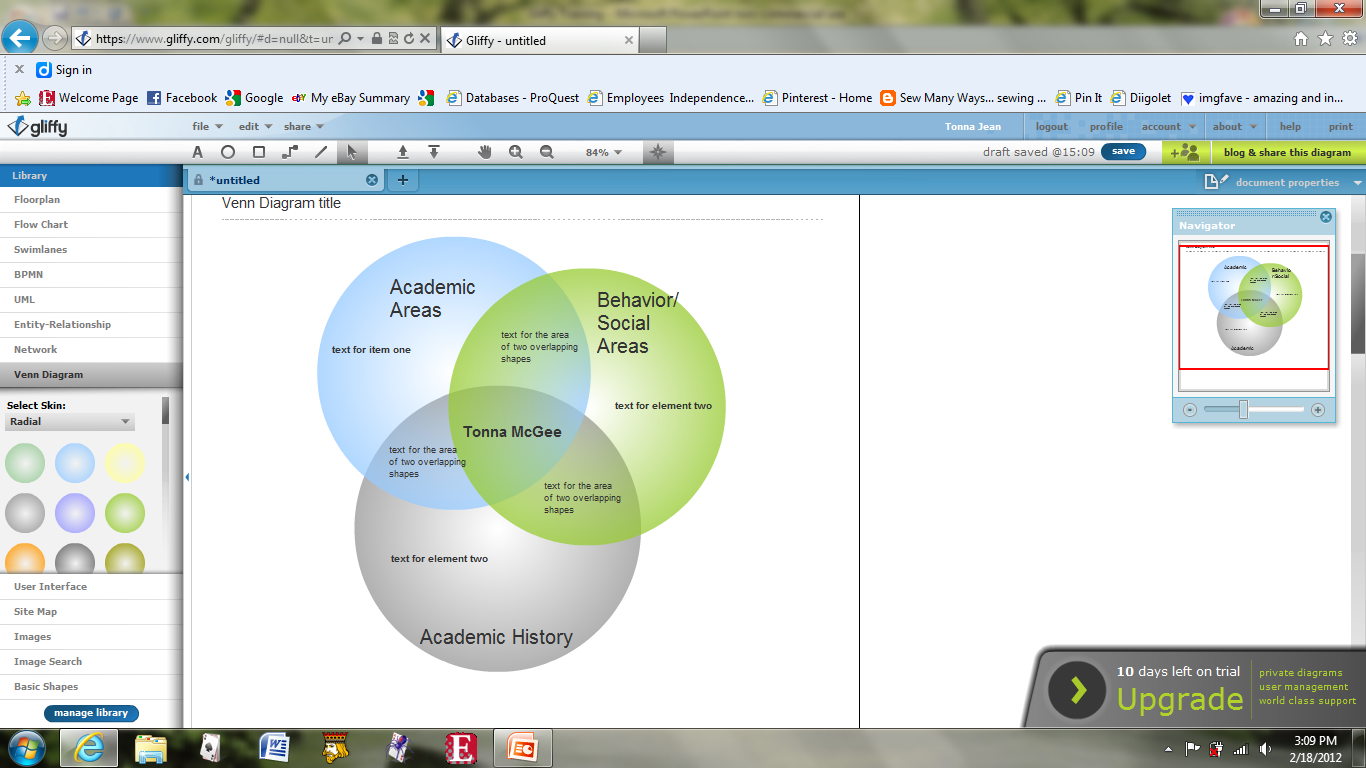 Share the diagram.
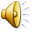 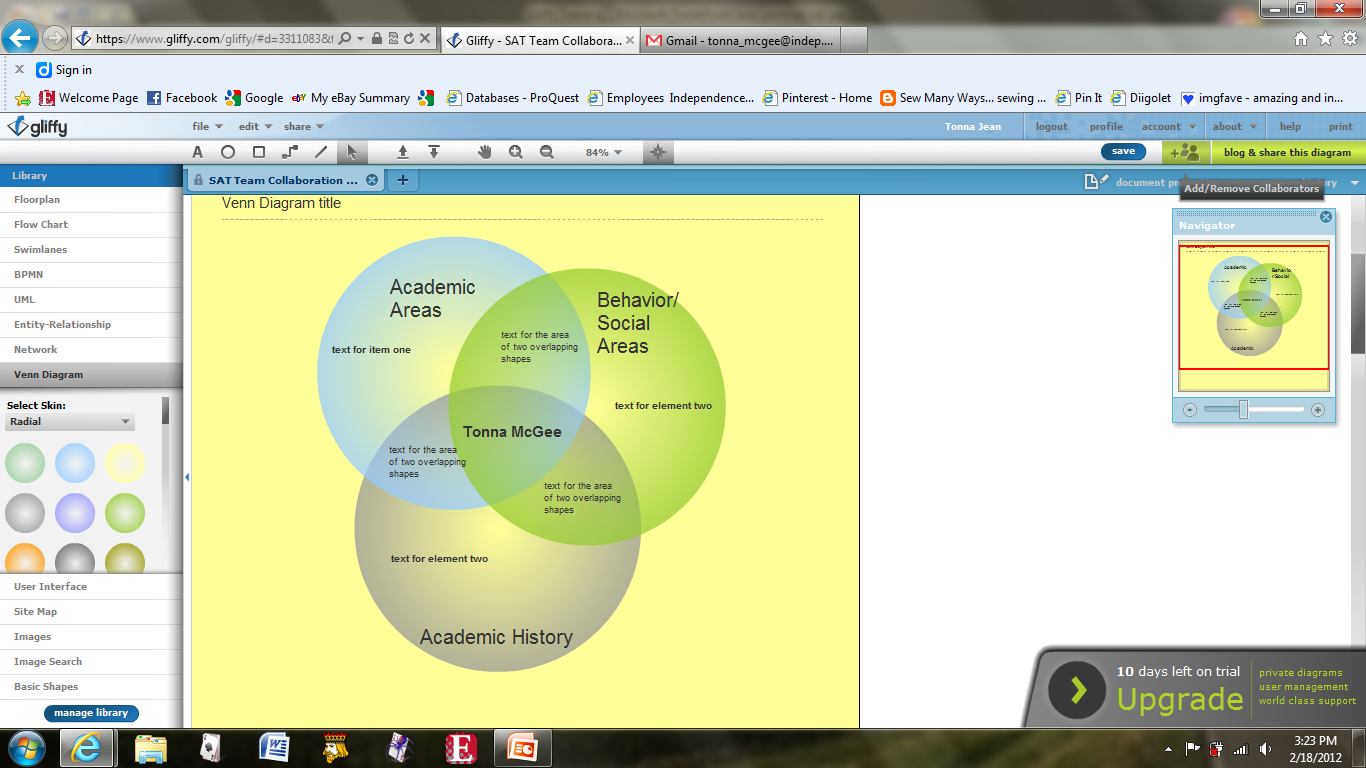 Add or Remove Collaborators
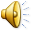 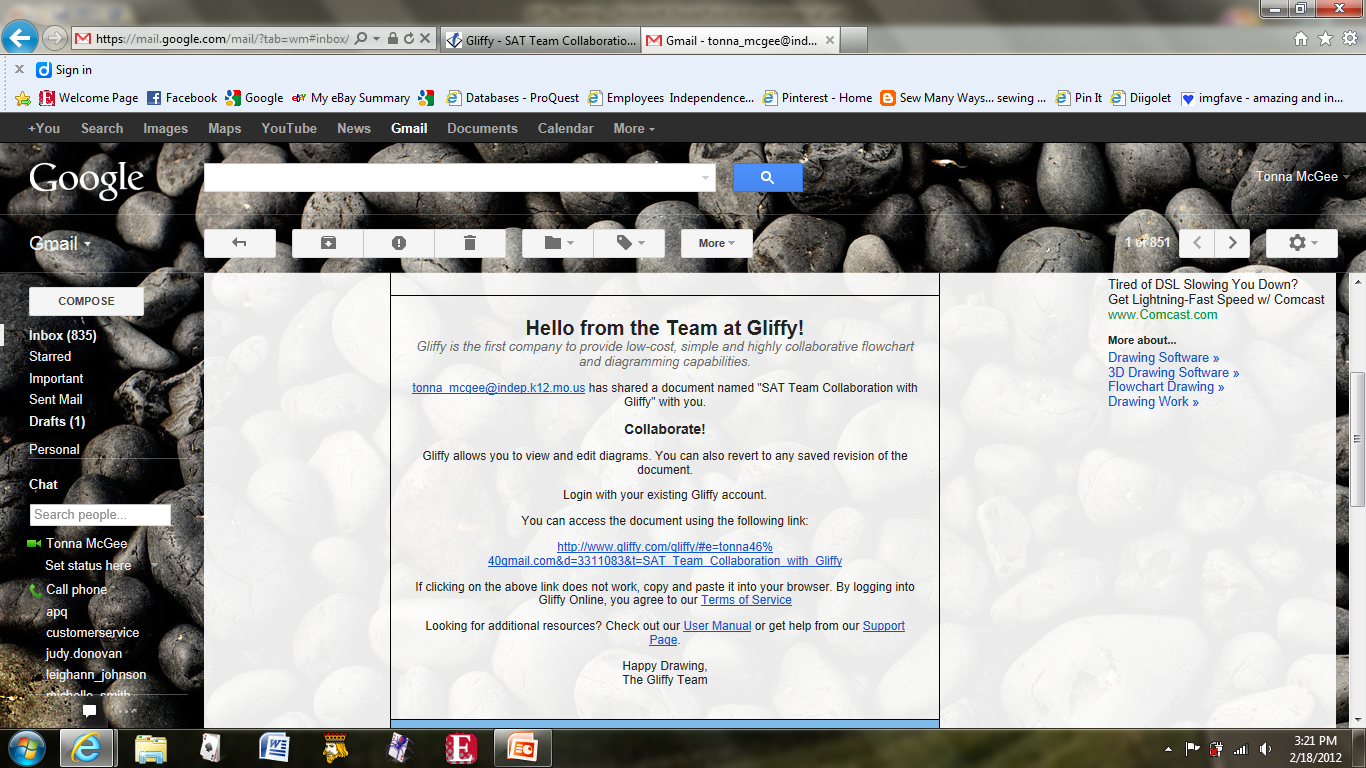 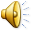 A Few Gliffy Potential Uses
Grade level collaboration
Special committee meetings across school district
Resource sharing across grade levels or school district
Student collaboration work
References
www.gliffy.com